শুভেচ্ছা
পরিচিতি
শ্রেণিঃ ৪র্থ 
বিষয়ঃবাংলাদেশ ও বিশ্বপরিচয় 
পাঠের শিরোনামঃ সামাজিক ও রাষ্ট্রীয় সম্পদ ,৫ম অধ্যায় 
পাঠের অংশঃসামাজিক সম্পদ
মোঃ নূর আমিন
প্রধান শিক্ষক
পাটশাঁও সরকারি প্রাঃবিঃ
ঘোড়াঘাট;দিনাজপুর ।
শিখনফল
সম্পদ কি ও কত প্রকার  বলতে পারবে ।
সামাজিক  সম্পদ কি বলতে পারবে ।
কয়েকটি সামাজিক সম্পদের নাম বলতে পারবে ।
সামাজিক সম্পদের গুরুত্ব ব্যাখ্যা করতে পারবে ।
এসো ছবি দেখি
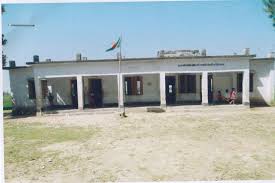 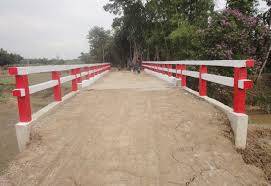 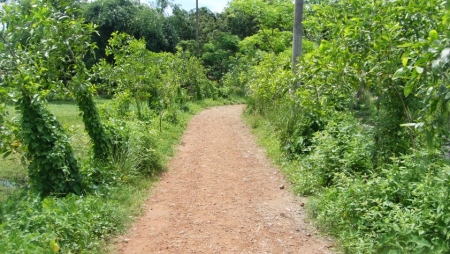 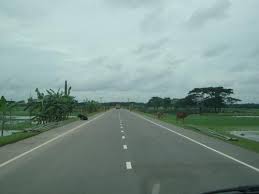 সামাজিক সম্পদ
পাঠের শিরোনাম
সামাজিক ও রাষ্ট্রীয় সম্পদ
পাঠের অংশঃ
সামাজিক সম্পদ
শিক্ষকের উপস্থাপন
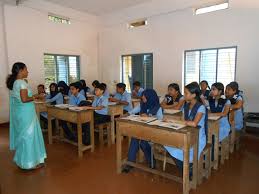 ছবি দেখি বলি
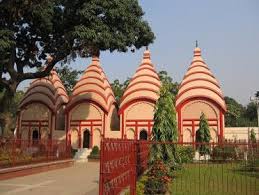 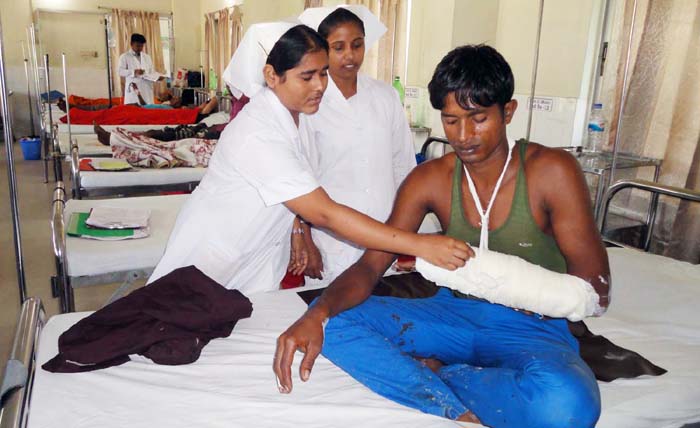 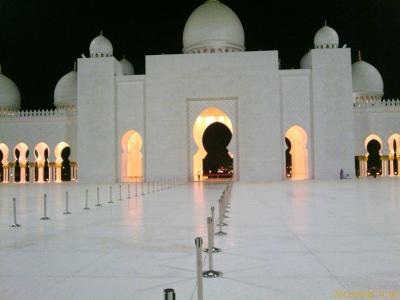 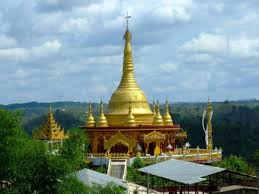 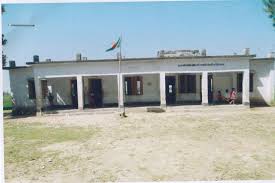 বিদ্যালয়
হাসপাতাল
মসজিদ
মন্দির
প্যাগোডা
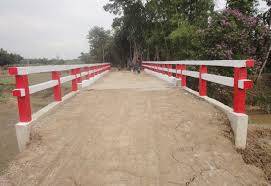 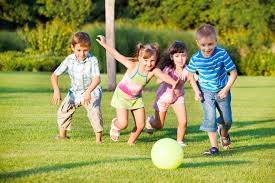 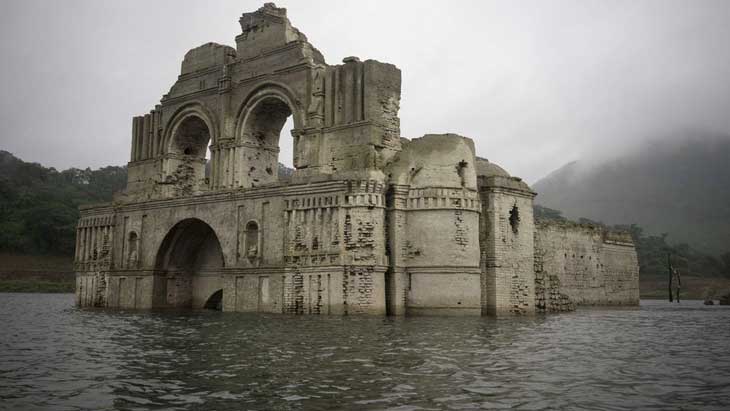 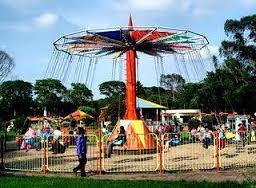 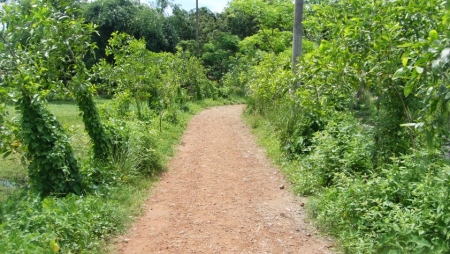 সেতু
পার্ক
গির্জা
রাস্তা
খেলার মাঠ
সামাজিক সম্পদ
এসো মিলিয়ে দেখি
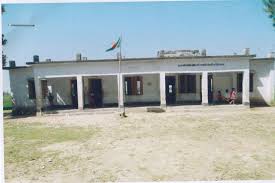 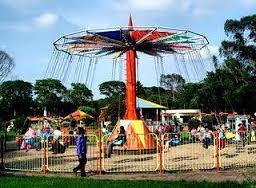 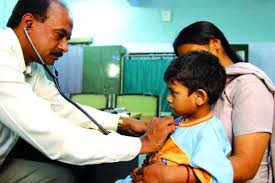 সামাজিক সম্পদের নাম
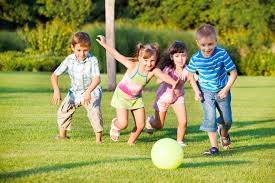 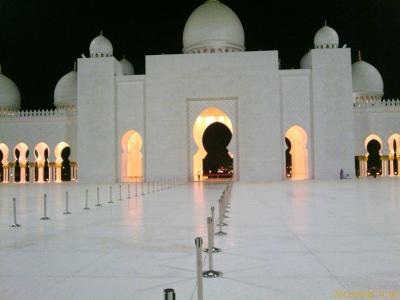 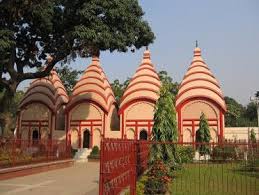 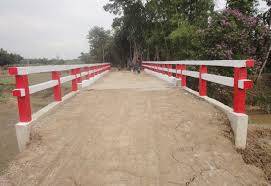 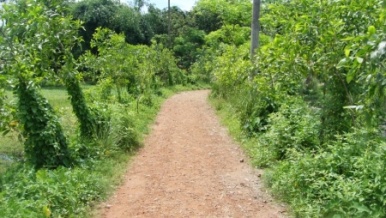 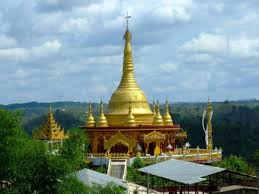 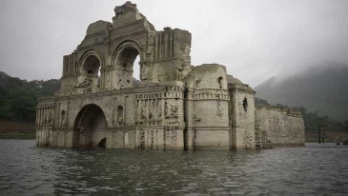 দলীয় কাজ
দল-ক
দল-খ
দল-গ
দলীয় কাজের প্রশ্ন
ক – দল
১।সামাজিক সম্পদ কাকে বলে ?
খ – দল
২। কয়েকটি সামাজিক সম্পদের নাম লিখ ?
গ – দল
৩। সামাজিক সম্পদের গরুত্ব লিখ?
পাঠ্য পুস্তকের সাথে সম্পর্ক স্থাপন
মূল্যায়ন
১।সামাজিক সম্পদ কাকে বলে?
২।চারটি সামাজিক সম্পদের নাম লিখ ?
৩।তোমার বন্ধুকে সামাজিক সম্পদের গুরুত্ব সম্পর্কে 
অবহিত করে ৩ টি বাক্য লিখ ।
ধন্যবাদ